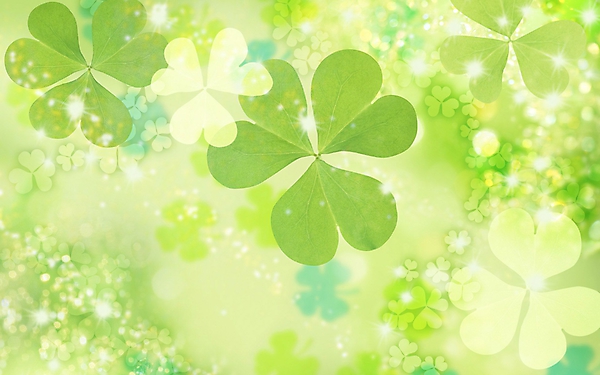 Опытно- исследовательская деятельность:
«Как дышат растения».

Руководитель: Кострикина Ю.П.
Участники: дети подготовительной группы «Пчёлки».
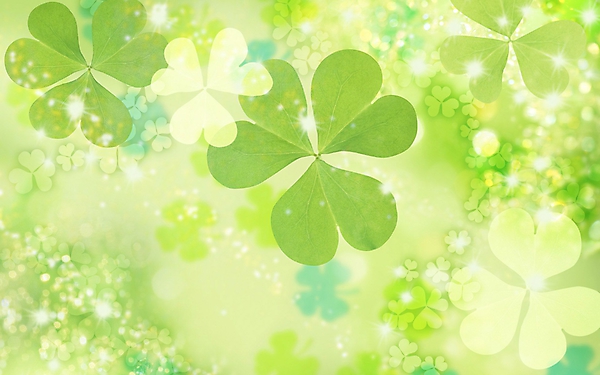 Мы брали цветок в горшке и намазывали толстым слоем вазелина нижнюю поверхность одного листочка. Также намазывали толстым слоем вазелина верхнюю поверхность другого листочка.
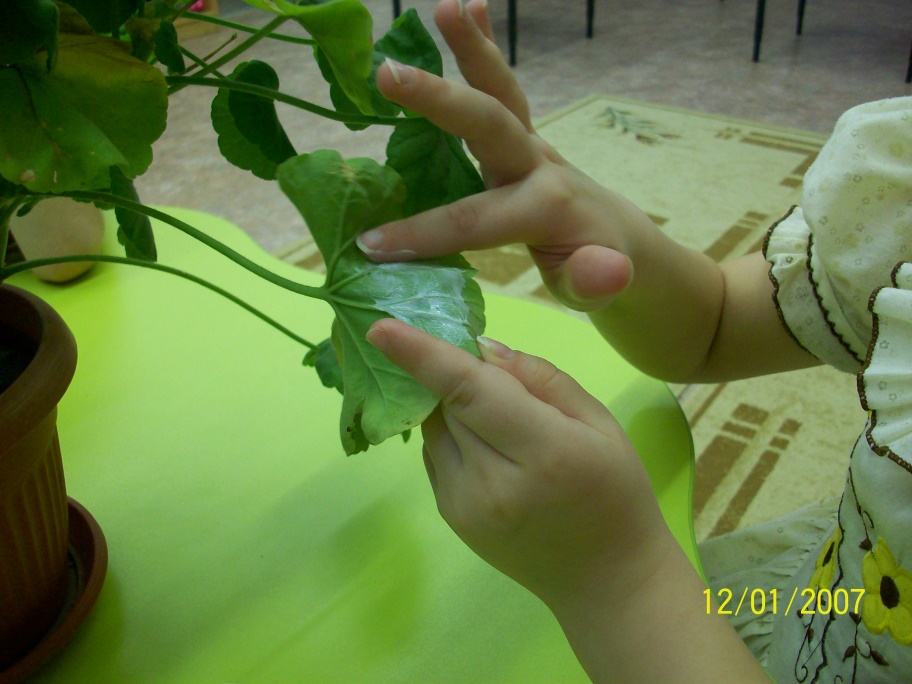 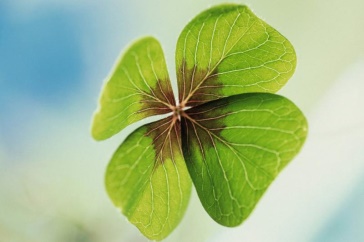 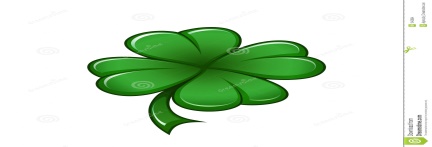 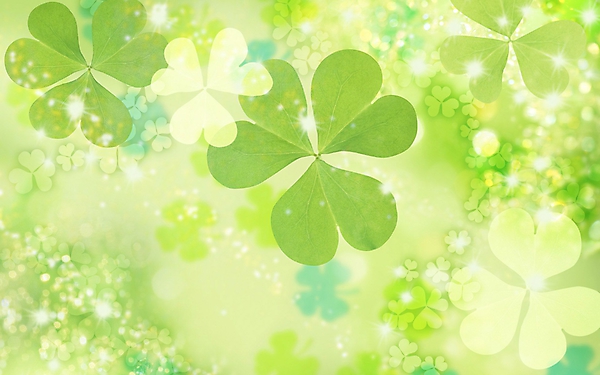 Наблюдали за листочками.
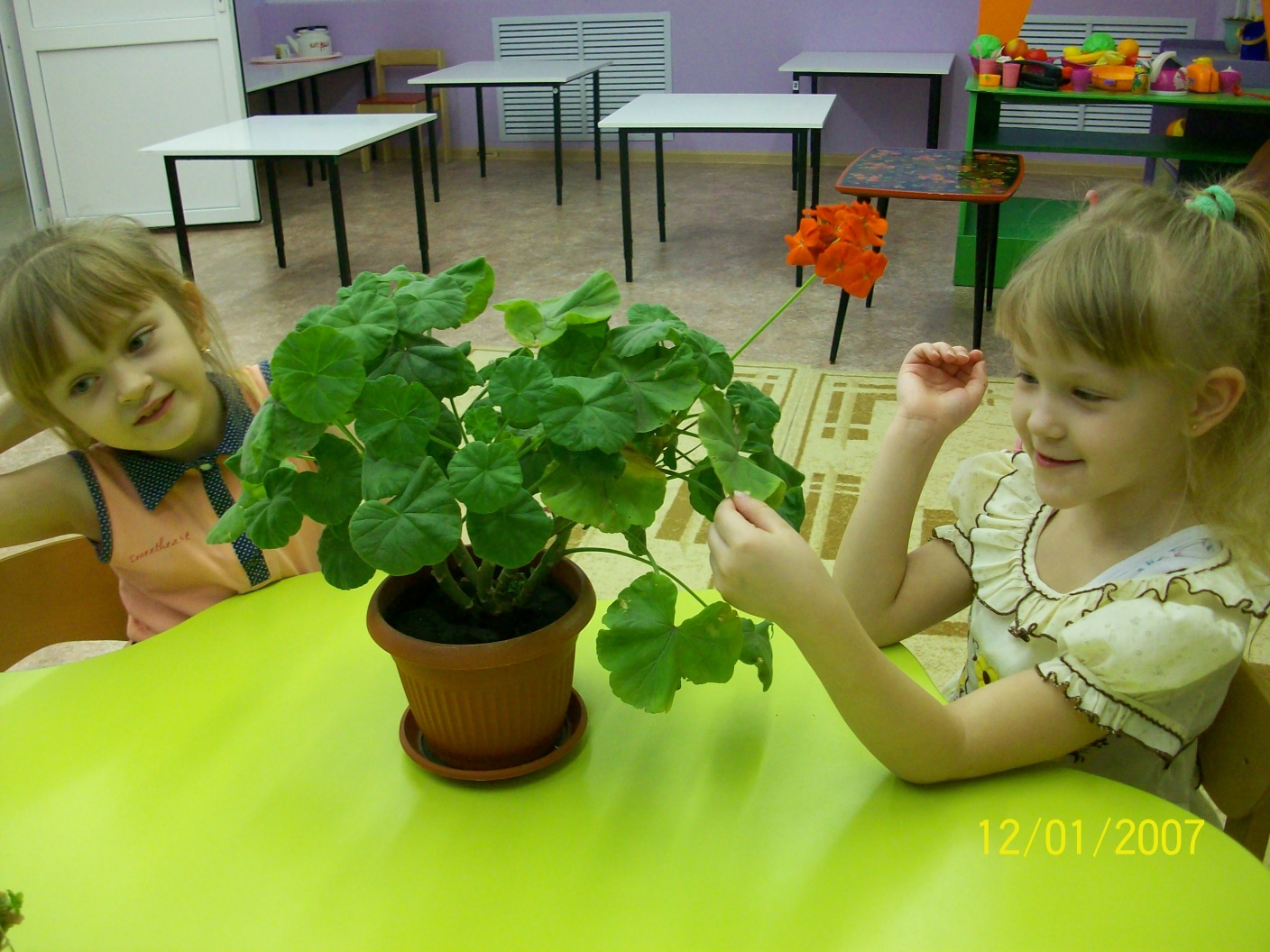 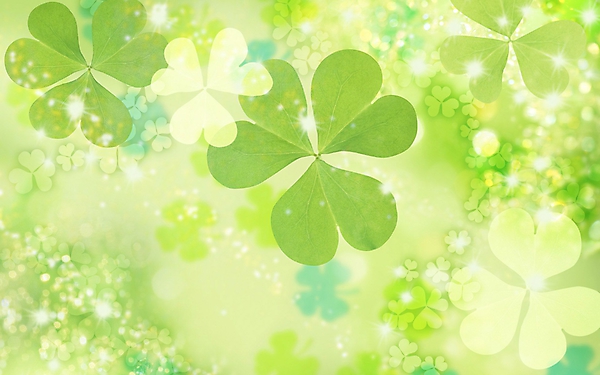 Через три дня листок, на котором вазелин нанесен снизу, начал вянуть, тогда, как другой не пострадал.
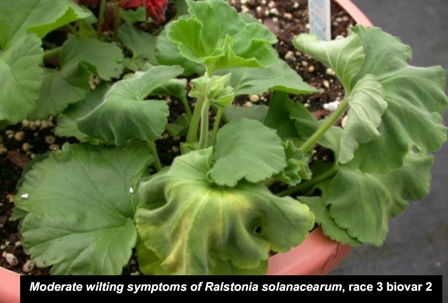 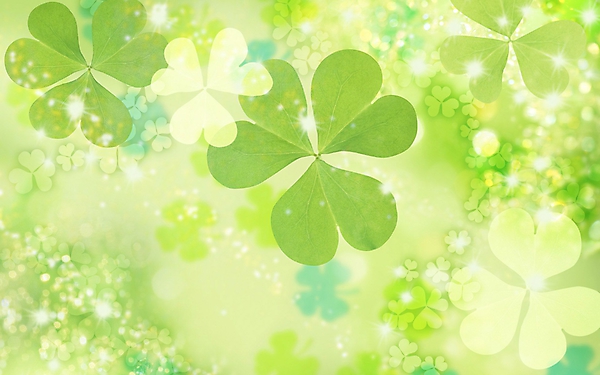 Вывод:Растения дышат через отверстия на нижней стороне листа.Важно удалять пыль не только с верхней, но и  с  нижней стороны листьев.